Финансовый университет при Правительстве РФДепартамент экономической теории
Научный семинар«Экономическая теория в поисках новой парадигмы»
Пороховский Анатолий Александрович
О совершенствовании структуры курса экономической теории
29 января 2020 г., 11:00, ауд. 0236
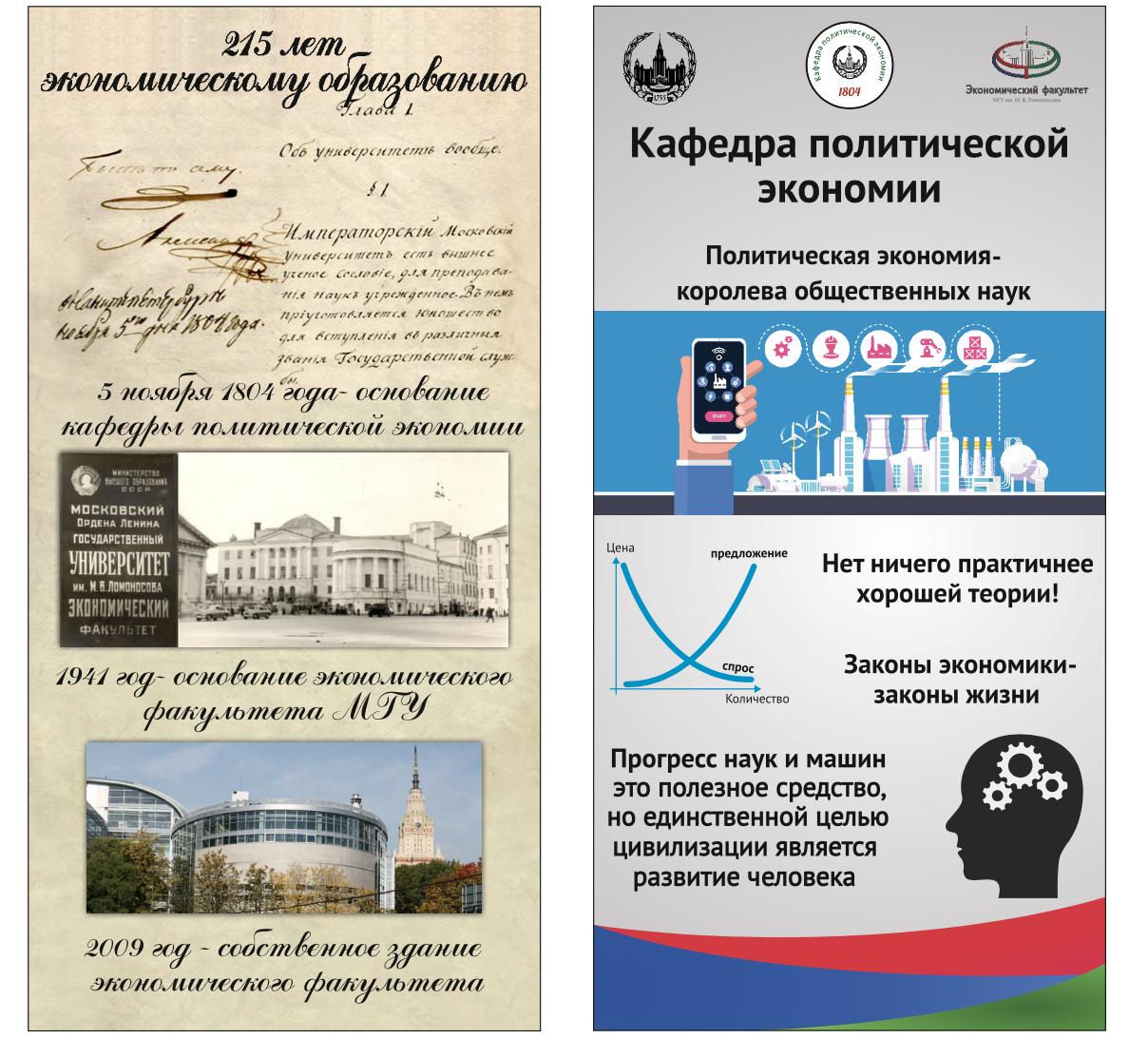 Предварительные замечания
Предпосылки:
 
– системный подход
– определённость категорий и понятий
«…Информация есть сырой материал и состоит из простого собрания данных, тогда как знание предполагает некоторое размышление и рассуждение организующее данные путем их сравнения и классификации. Следующий шаг приводит к научному знанию и формулировке научных законов.
	Наука начинается, когда значения слов чётко разграничены. Слова могут быть выбраны из существующего словаря, либо могут быть созданы новые слова, но все они должны получить новое определение, исключающее недоразумения и двусмысленность в предметах того раздела науки, где они применяются» (с.13-14).
 
Леон Бриллюэн. Наука и теория. Пер. с англ. – М.: Государственное издательство физико-математической литературы, 1960 г., - 391 с.
Предварительные замечания
Экономика сегодня:
– 75% - производство услуг
– 25% - производство товаров
Смешанная, сервисная 
экономика
Предварительные замечания
Студенты сегодня
– поколение сетей
– реальность            цифровой мир
В журнале Массачусетского технологического института «МИТ Технолоджи Ревью» статья «Кейнс оказался неправ. Поколение Z будет иметь его хуже». Суть статьи в том, что в 1930 г. Дж.М.Кейнс издал материал «Экономические возможности для наших внуков», в котором предположил, что к 2030 г. капитализм разрешит свои проблемы и внуки будут жить в других, комфортных условиях. Однако не останавливающийся прогресс дошёл до такого состояния, что современные дети видят мир накануне коллапса, который обусловлен не только экологией, но и экспансией искусственного интеллекта (ИИ). В частности отмечается ситуация на условном рабочем месте сегодня: «ИИ – это ваш босс, вашего босса босс, и ваш босс босса босс устанавливает уровень производительности и норму на смену, разделение труда в цехе… Это означает, что ваш начальник сказал вам то, что программа ему определила до этого».
Такая перспектива не устраивает поколение, родившееся в развитых странах в период 1976-2005 годов. Среди них многие интуитивно, подчеркивается в статье, воспринимают левые взгляды – внуки Кейнса становятся марксистами. 
 Harris M. Keynes was wrong. Gen Z. will have it worse. MIT Technology Review. Dec 16, 2019.
Действия
Внедрение
Знания
Изучение
Информация
Анализ
Данные
Сбор
Предварительные замечания
Математика для экономистов
– содержание
– объём
Заслуженный профессор Калифорнийского университета (Беркли), сотрудник компании «Гугл» Х.Вериан в своей работе «Искусственный интеллект, экономикс и организация рынков» основное внимание обращает на машинное обучение. Вериан рекомендует самым тщательным образом относиться к сбору и обработке данных, предлагая свою «Пирамиду данных» (см. рис.). Он приводит сравнение массива данных с сырой нефтью, которую сначала надо переработать, чтобы затем использовать. Цифровые технологии помогают «рафинировать» большие данные в информацию, которая обеспечивает знания для принятия решений о целесообразных действиях.
Источник: Varian H. 2018. Artificial Intelligence, Economics and Industrial Organizations. NBER Working Paper 24839. – 24 p.
Предварительные замечания
Экономическая теория сегодня:
научная специальность 08.00.01
1.Общая экономическая теория.
   1.1. Политическая экономия
   1.2. Микроэкономическая теория
   1.3. Макроэкономическая теория
   1.4. Институциональная и эволюционная    экономическая теория.
2. Экономическая история.
3. История экономической мысли.
4. Методология экономической науки.
учебные курсы в вузах
Предварительные замечания
Общая экономическая теория как платформа
– отдельные теории, школы, программы, направления дополняют друг друга
– различия в методах предопределяют глубину и масштаб охвата предмета и объекта.
Курс экономической теории. Бакалавриат.Опыт МГУ.
Направление «Экономика»
 
 
Микроэкономика – 1, – 2
Макроэкономика – 1, – 2
Экономика как система. 
(1 курс, факультатив)
Экономика отраслевых рынков 
(по выбору)
Теория общественного богатства (по выбору)
Политическая экономия 
(по выбору)
Направление «Менеджмент»
 
Экономика для менеджеров
(годовой курс, 10 кредитов)
Экономика для менеджеровСтруктура курсаКнига I.
Введение
Раздел I. Введение в экономику.
Глава 1. Экономика как система. 
Глава 2. Экономика бизнеса и управления.
Глава 3. Менеджер как экономист. Методы изучения и анализа. Роль цифровизации.
Раздел II. Фирма на микроуровне экономики.
Глава 4. Экономическая природа и организационные формы фирмы.
Глава 5. Спрос и предложение.
Глава 6. Рыночный механизм и ценообразование. Роль конкуренции. Оценка и прогнозирование спроса.
Глава 7. Организация и оптимизация издержек и производства. Объём выпуска и цена.
Глава 8. Рыночные структуры. Ценовая политика и объём производства в условиях совершенной конкуренции и монополии.
Глава 9. Отраслевые барьеры и устройство современных рынков.
Глава 10. Взаимодействие фирм: сговор, лидерство, кооперация. Защита конкуренции.
Глава 11. Анализ эффективности инвестиций и рисков
Глава 12. Основы теории игр и асимметрия информации.
Галерея экономистов.
Глоссарий.
Экономика для менеджеровСтруктура курсаКнига II.
Введение
Раздел I. Макроэкономические условия деятельности фирмы.
Глава 1. Экономическая роль государства. «Правила игры» в рыночной системе.
Глава 2. Основные показатели экономики. Национальный продукт и доход.
Глава 3. Макроэкономическое равновесие.
Глава 4. Инфляция и безработица как факторы деятельности фирмы.
Глава 5. Бюджетно-налоговая политика государства.
Глава 6. Роль банков и кредита в экономическом развитии.
Глава 7. Экономический рост и деловой цикл. Фирма в условиях экономического кризиса.
Глава 8. Открытость экономики и международная конкуренция: вызовы для менеджеров.
Раздел II. Общие условия предпринимательства.
Глава 9. Финансовые рынки и рыночная цена компании. Интересы менеджеров и акционеров (собственников).
Глава 10. Работа по государственному заказу.
Глава 11. Особенности транснациональных компаний.
Глава 12. Экономические институты.
Глава 13. Единство национального рыночного пространства – базовое условие устойчивого развития фирмы и экономики. 
Галерея экономистов.
Глоссарий.
Завершение курса.
Спасибо за внимание